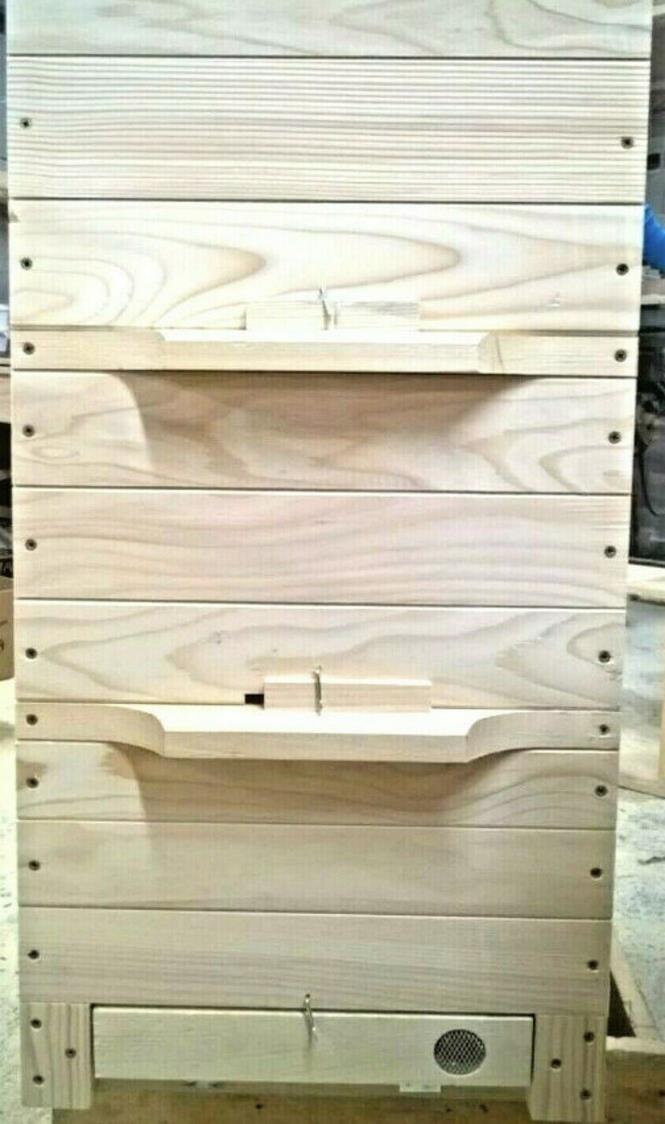 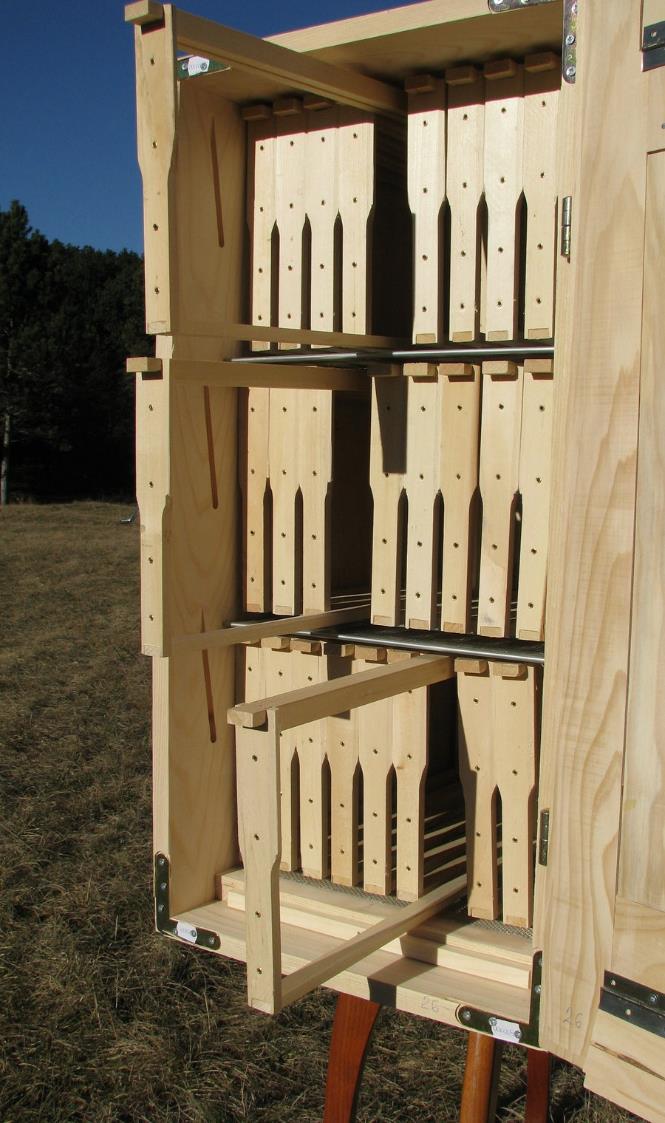 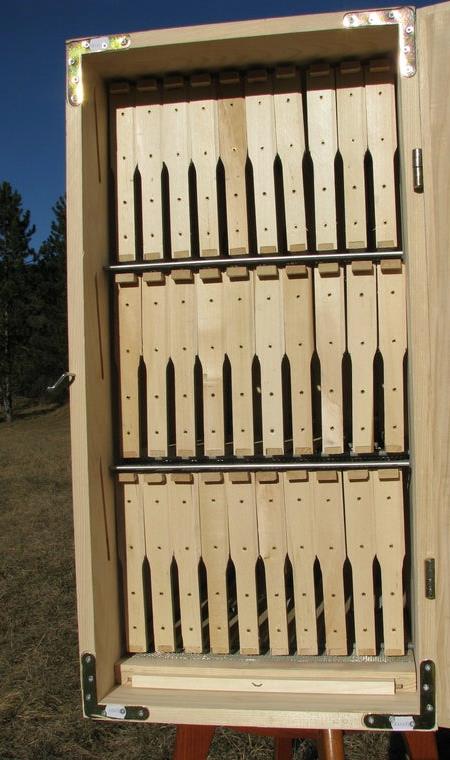 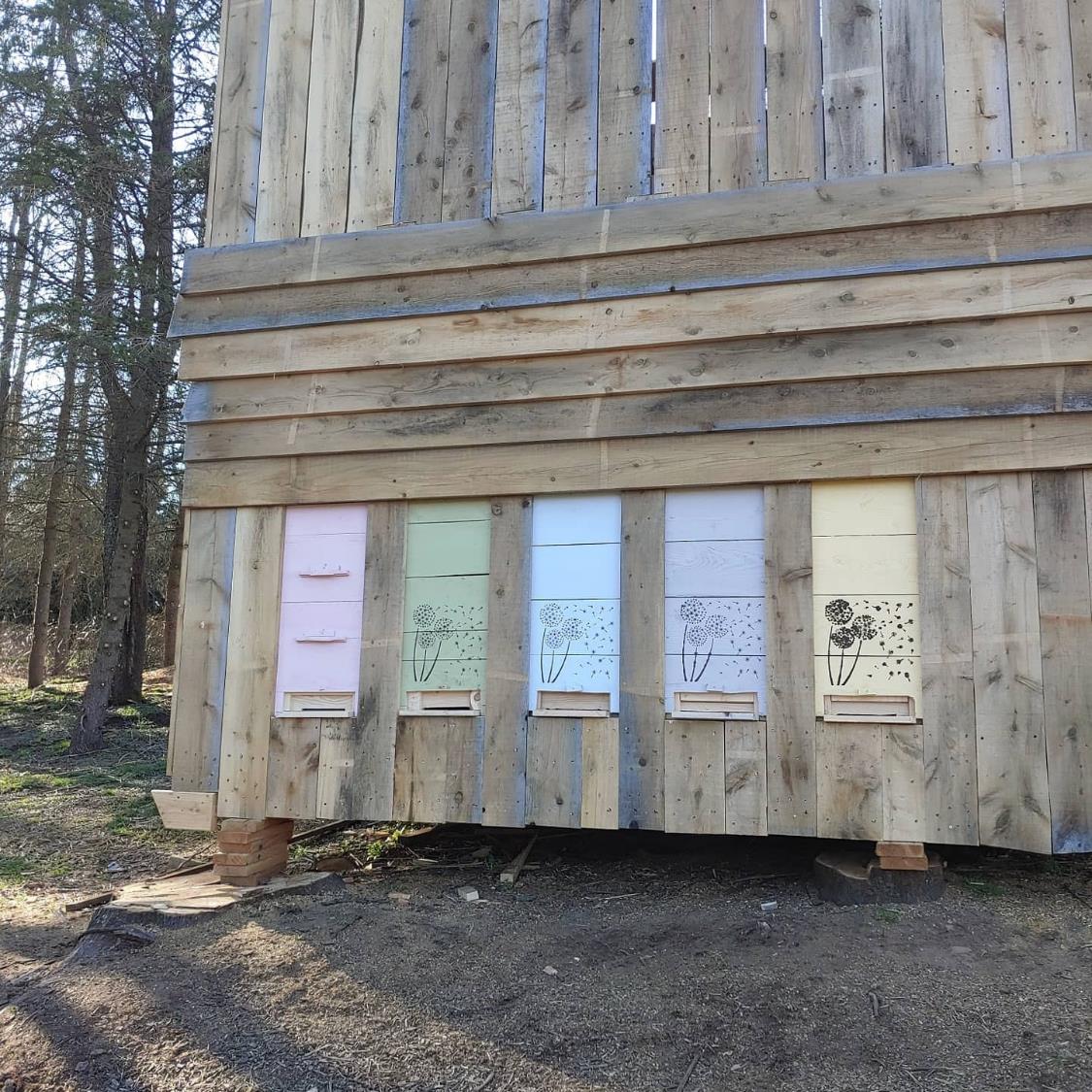 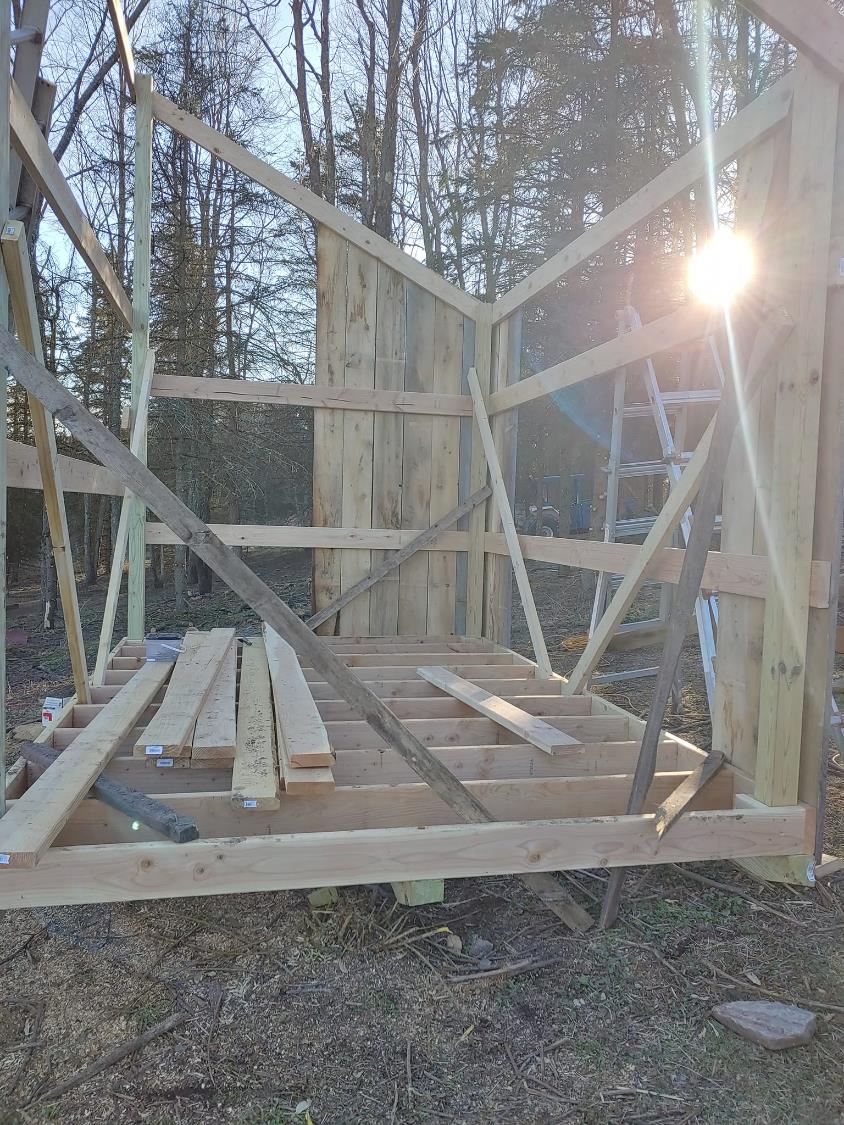 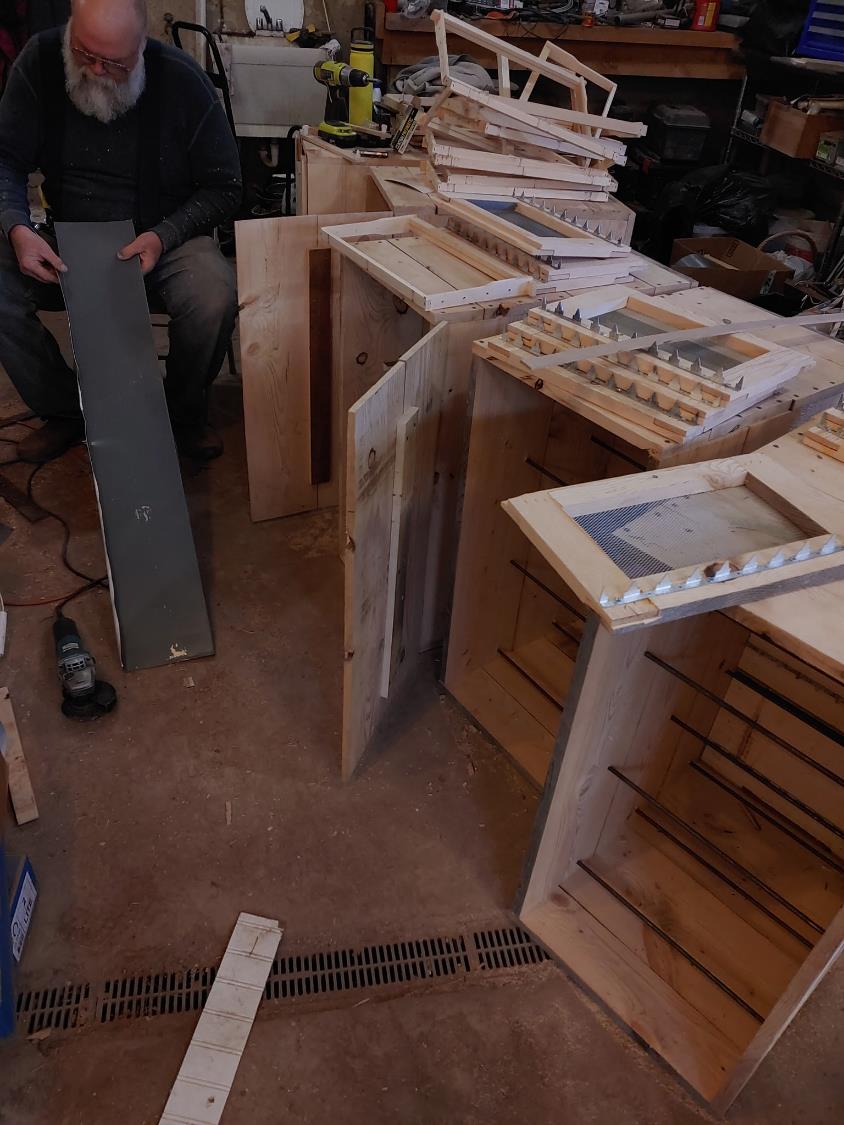 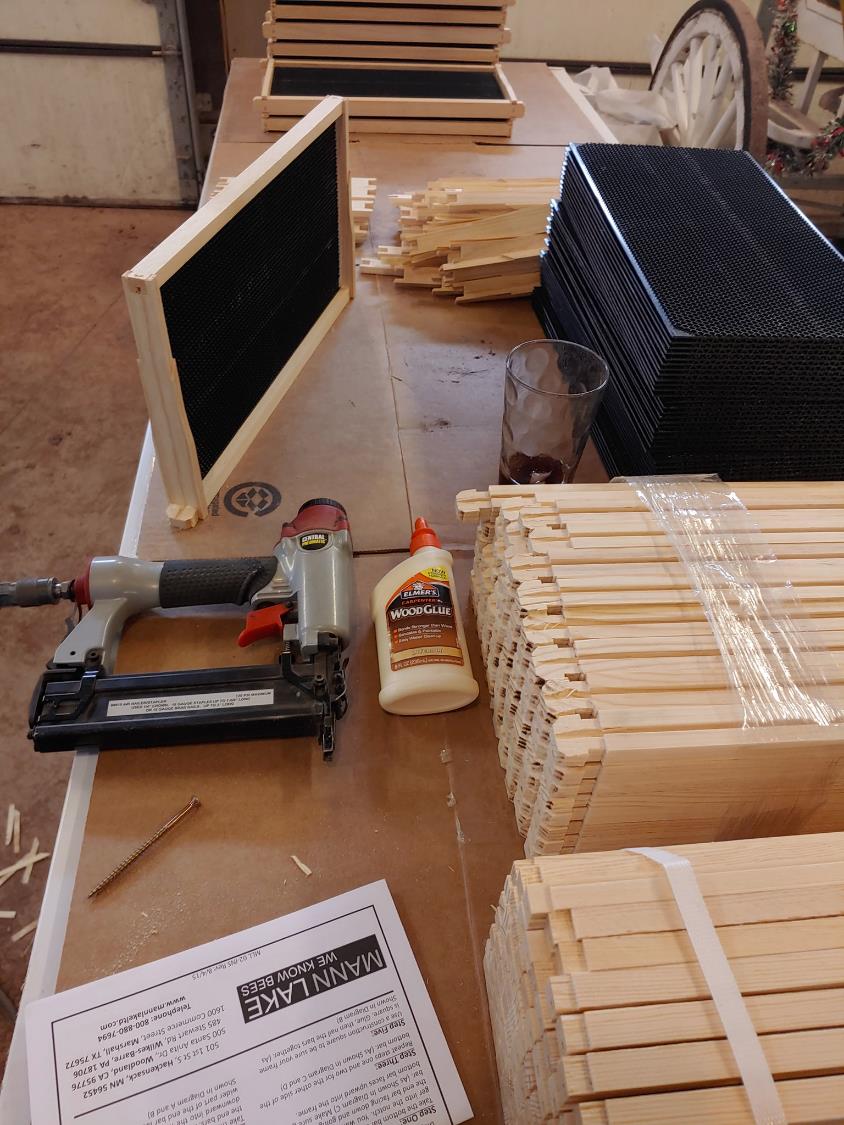 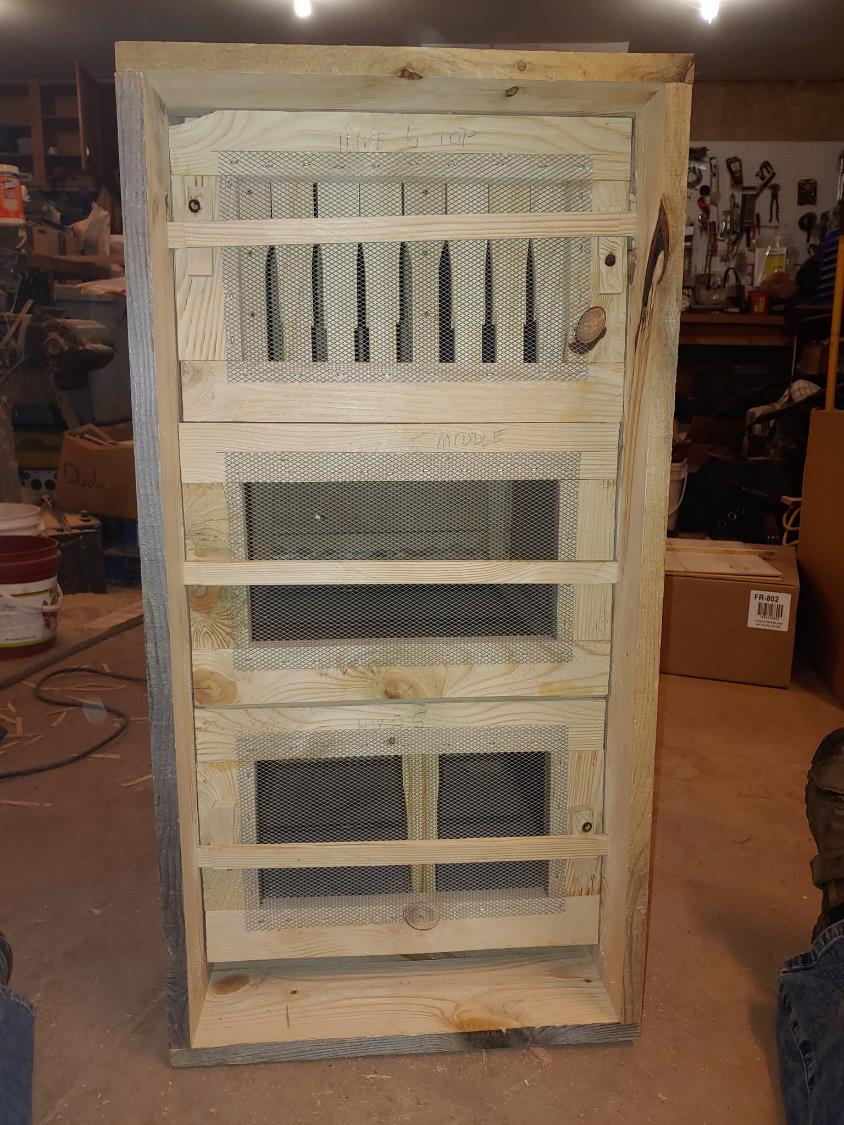 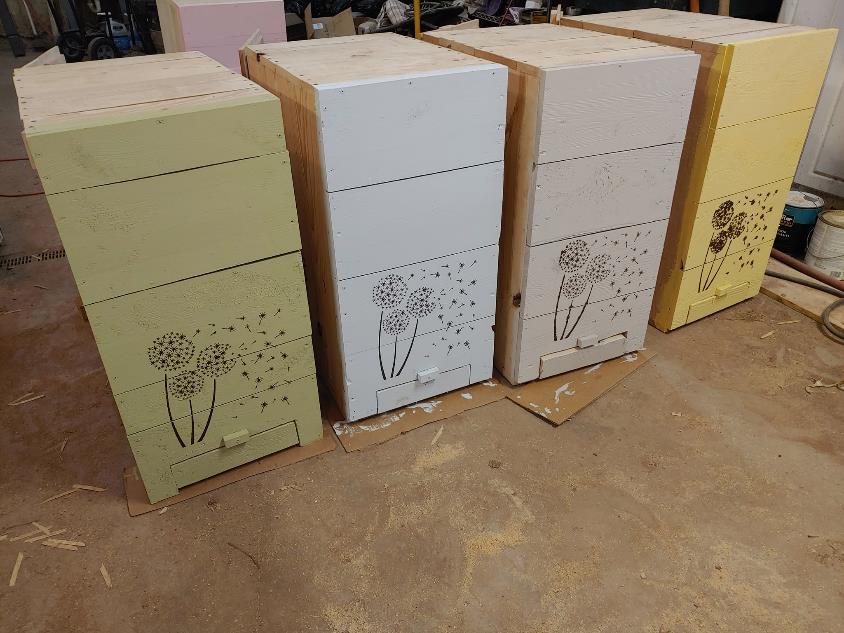 Our Story:
The Making of a Slovenian
Pennsylvania Honeybee House
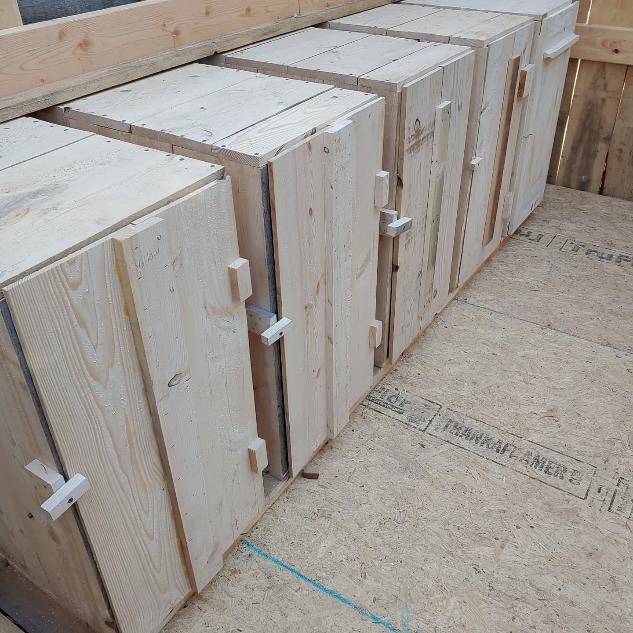 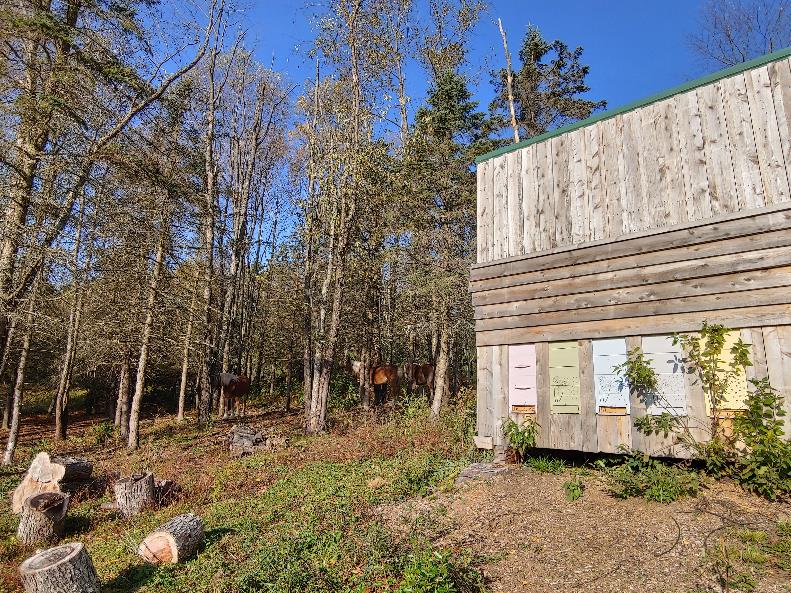 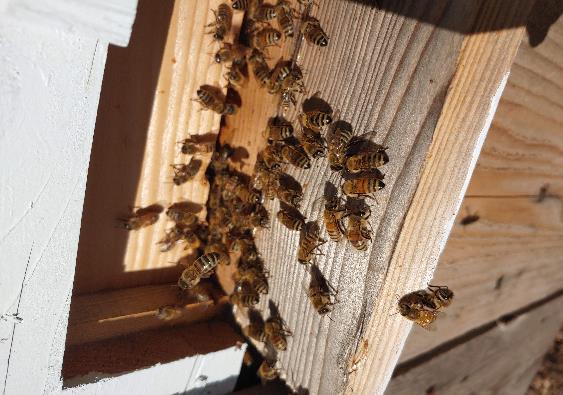 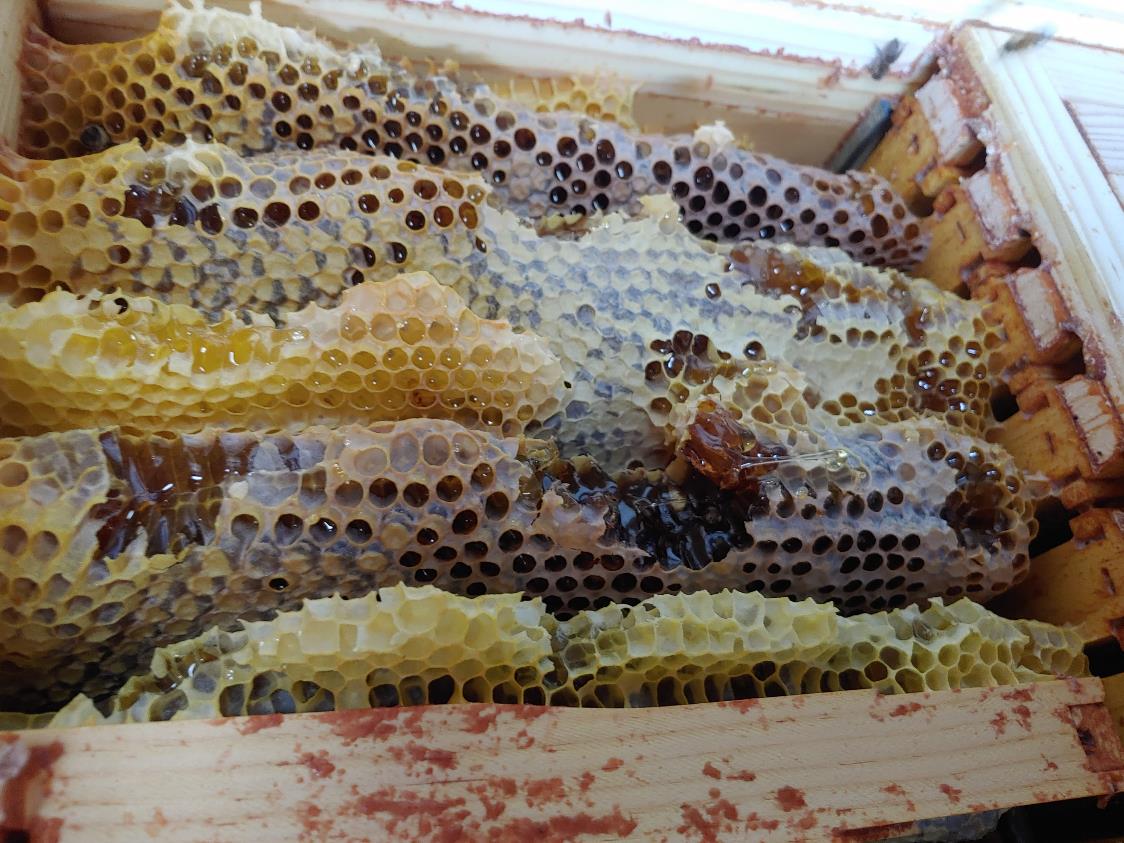 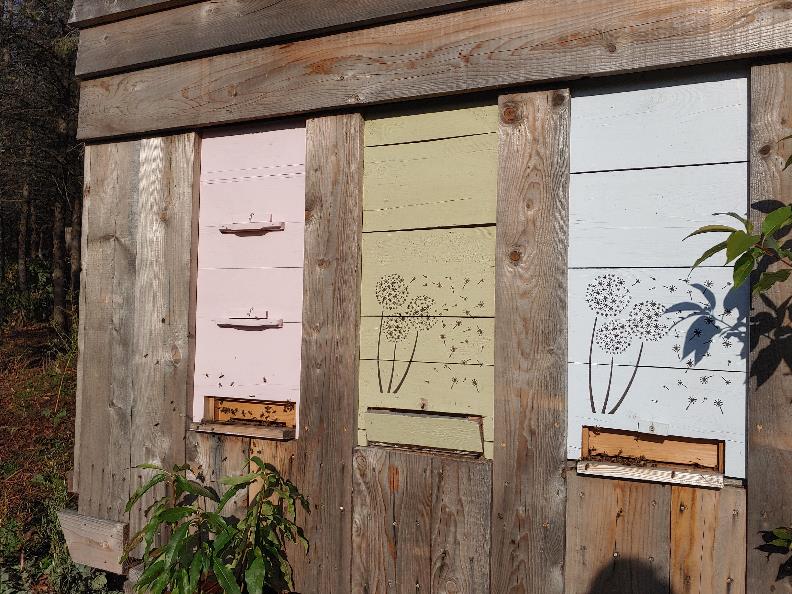 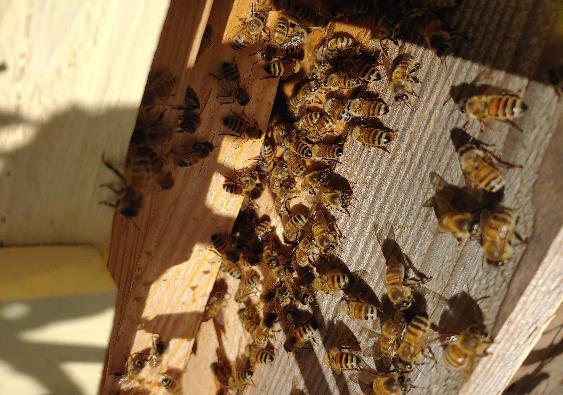